Творческая лаборатория как форма взаимодействия  с работодателями и социальными партнерами по подготовке педагогических кадров для дошкольных образовательных организаций
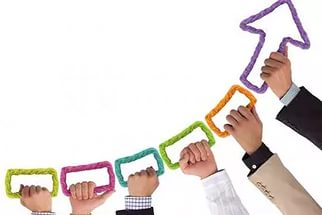 Вызовы современности
Кадровые условия
Материально-технические условия
Обновление  задач образования
Организационно-содержательные условия
Обновление требований
Противоречия
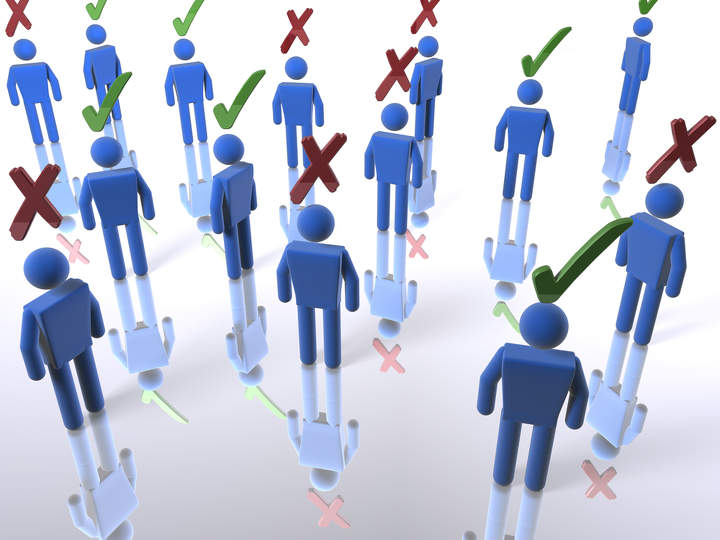 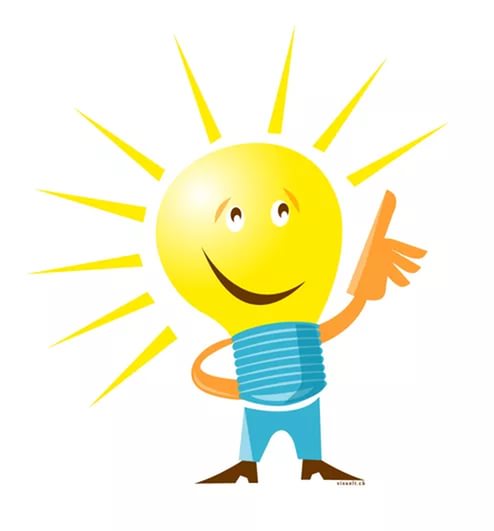 Взаимодействие с работодателями и социальными партнерами
Событие
Событие
Связи
Взаимодействие
Субъекты (организации)
Концептуальные основы
- свободное пространство для исследования и реализации творческих идей, замыслов
Львова Л.Ю.
Смирнов А.В.
Белая К.Ю.
Волобуева Л.М.
и др.
Творческая лаборатория
содружество профессионалов в сфере  образования
- коллективный поиск нового в науке и практике образования, апробация новых идей
это объединение педагогов, в котором происходит повышение профессионального уровня педагогов, разработка, систематизация и накопление практического материала, нахождение путей передачи опыта через проведение различных мероприятий в активной форме
Актуальность
Задача установления и осуществления сетевого характера взаимодействия с ДОО и муниципальными органами управления образованием территории, реализация принципов социального партнерства
Межструктурное профессиональное объединение педагогических и руководящих работников ДОО Восточного управленческого округа и Камышловского педагогического колледжа - творческая лаборатория развития содержания и технологий дошкольного образования и подготовки педагогических кадров для дошкольных образовательных организаций.
2014
Повышение качества подготовки педагогических кадров
Совершенствованием программно-методического, научно-методического, организационно-содержательного, кадрового обеспечения реализации образовательных программ
Решение перспективных задач системы ДО территории
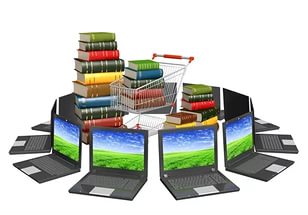 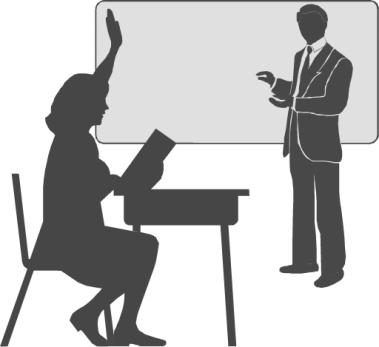 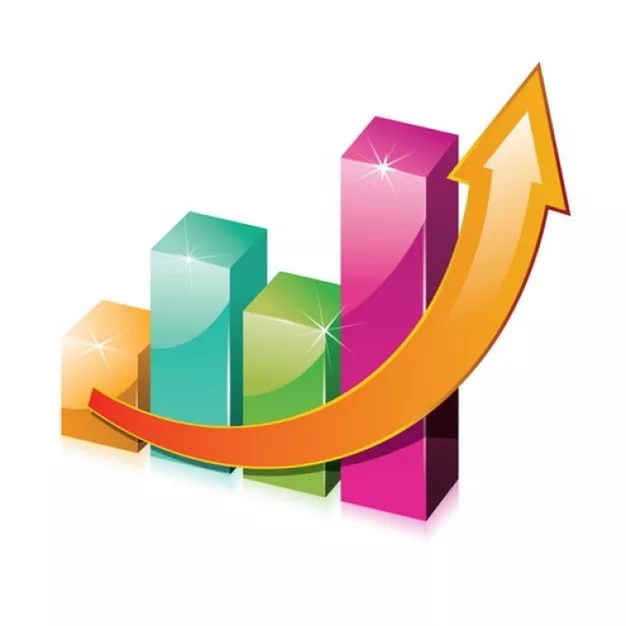 ЛОКАЛЬНЫЕ НПА, РЕГЛАМЕНТИРУЮЩИЕ ДЕЯТЕЛЬНОСТЬ ТВОРЧЕСКОЙ ЛАБОРАТОРИИ
Устав ГБПОУ СО «Камышловский педагогический колледж»;
Программа развития ГБПОУ СО «Камышловский педагогический колледж» до 2020 года;
Положение «Об осуществлении в ГБПОУ СО «Камышловский педагогический колледж» образовательной деятельности по образовательной программе, реализуемой посредством сетевой формы» № 77- ОД от 29.05.2017
Положение о творческой лаборатории развития содержания и технологий дошкольного образования и подготовки педагогических кадров  для дошкольных образовательных организаций № 254-ОД от 24.10.2014 г.
ЦЕЛЬ И ЗАДАЧИ ДЕЯТЕЛЬНОСТИ ТВОРЧЕСКОЙ ЛАБОРАТОРИИ
ЦЕЛЬ: создание условий, способствующих развитию содержания и технологий дошкольного образования и подготовки педагогических кадров для дошкольных образовательных организаций.
ЗАДАЧИ:
выявление и отработка механизмов, способствующих совершенствованию содержания и технологий подготовки специалистов в соответствии с актуальными потребностями и задачами развития системы дошкольного образования; 
создание условий, способствующих совершенствованию программно-методического, научно-методического, организационно-содержательного, кадрового обеспечения реализации образовательных программ (осуществления образовательной деятельности); 
организация профессионального общения и деятельности по диссеминации инновационного педагогического опыта, создание банка  данных о лучших практиках организации образовательно-воспитательного процесса;
консолидация усилий и ресурсов организаций, участников лаборатории
НАПРАВЛЕНИЯ ДЕЯТЕЛЬНОСТИ ТВОРЧЕСКОЙ ЛАБОРАТОРИИ
На базе колледжа открыта «Логомастерская» по предоставлению дополнительного образования детей дошкольного возраста (дополнительной общеразвивающей программы), которая выступает в качестве базы практики студентов специальности 44.02.01  Дошкольное образование и решает задачи методического сопровождения специалистов дошкольных образовательных организаций (воспитателей, учителей-логопедов) в том числе вопросах инклюзивного образования детей с ОВЗ
2017
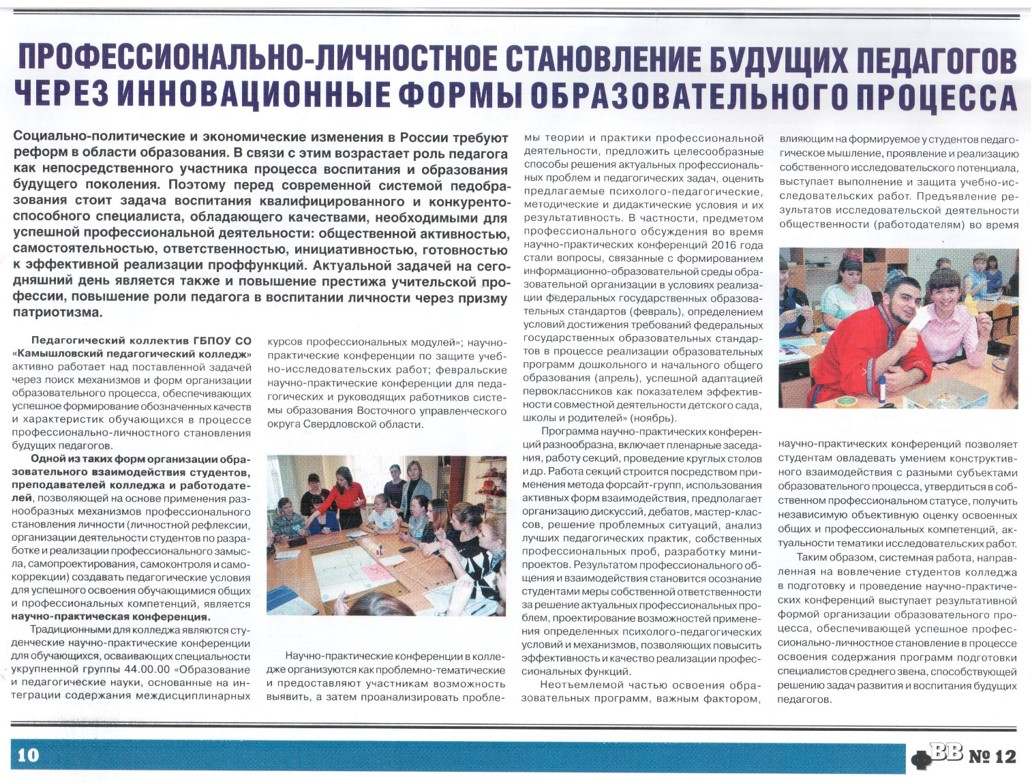 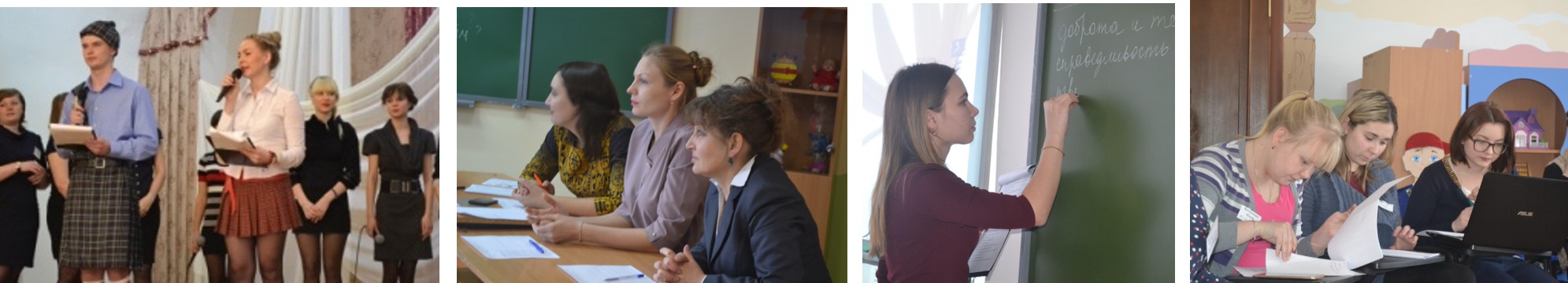 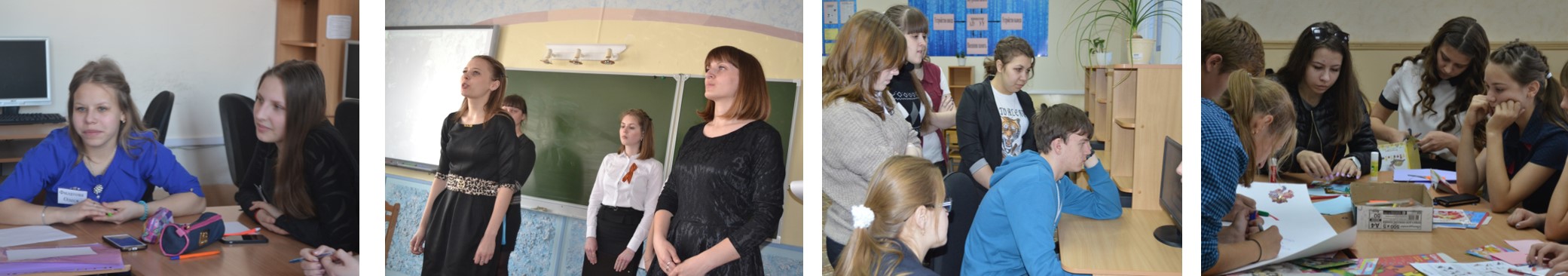 Механизмы взаимодействия
дополнительные профессиональные образовательные программы,
научно- практические семинары 
мастер – классы
методические совещания
заседания рабочих групп
экспертная оценка и взаиморецензирование методической продукции
Повышение квалификации педагогических работников в области организации профессиональной деятельности
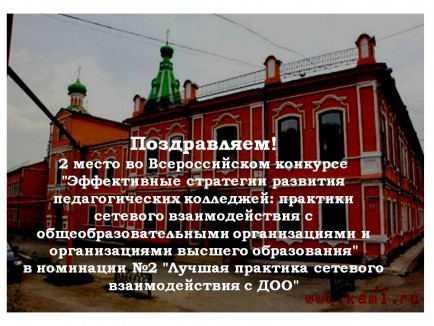 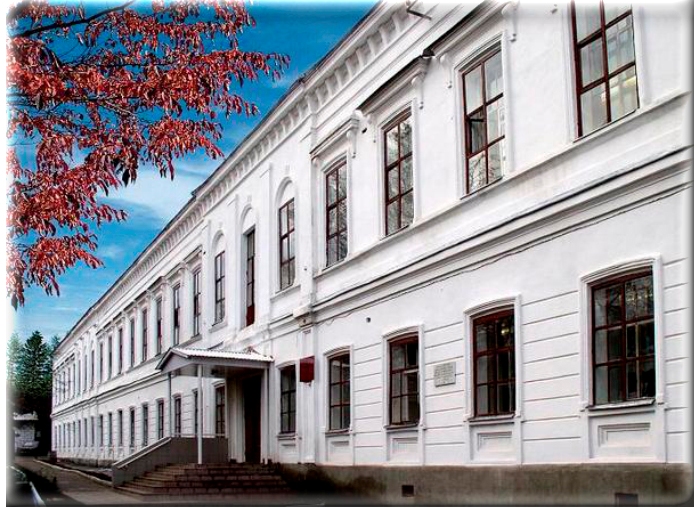 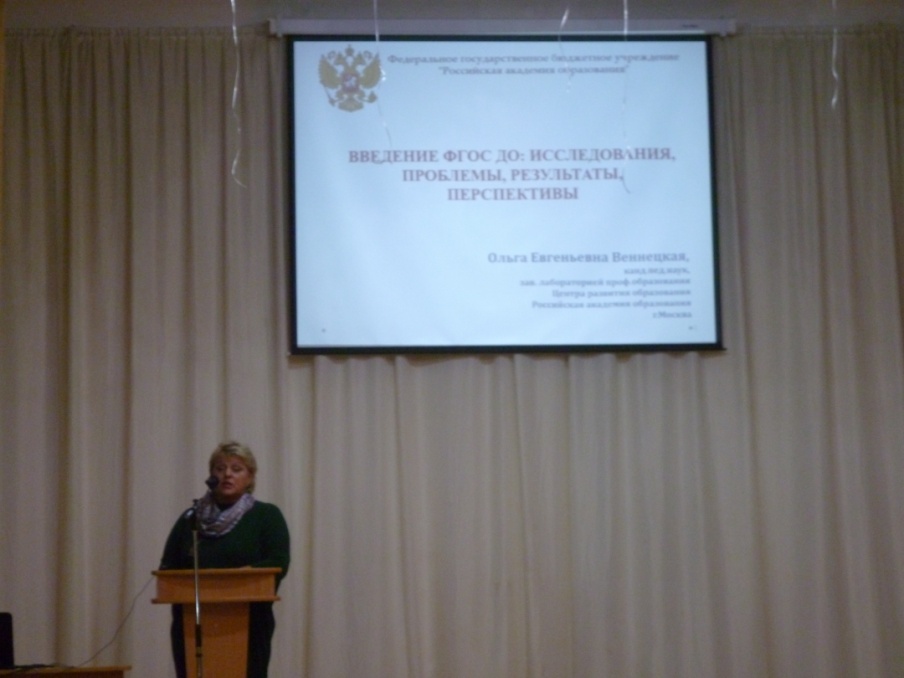 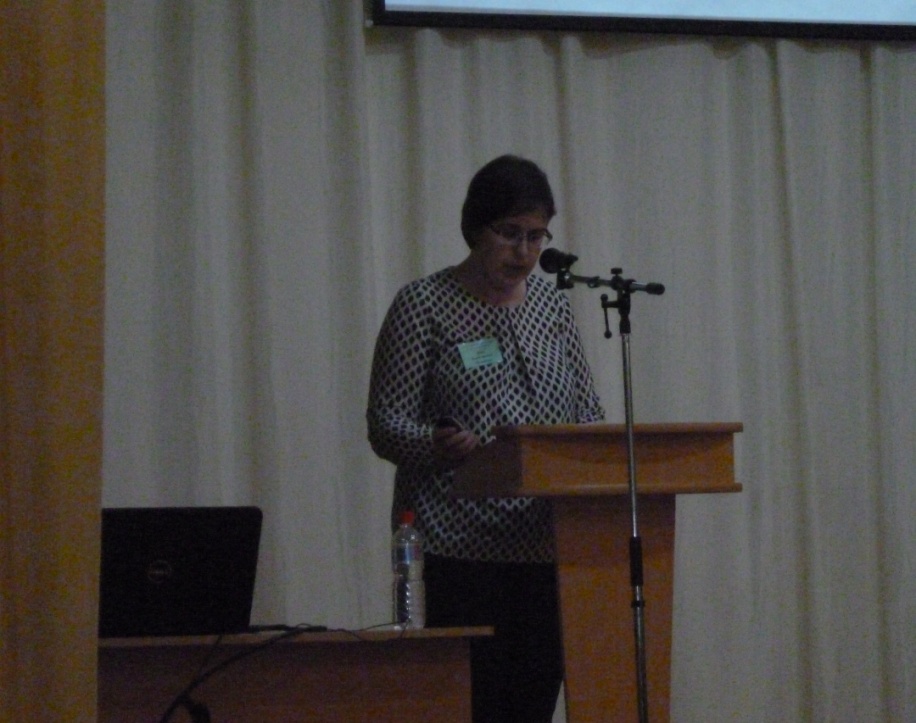 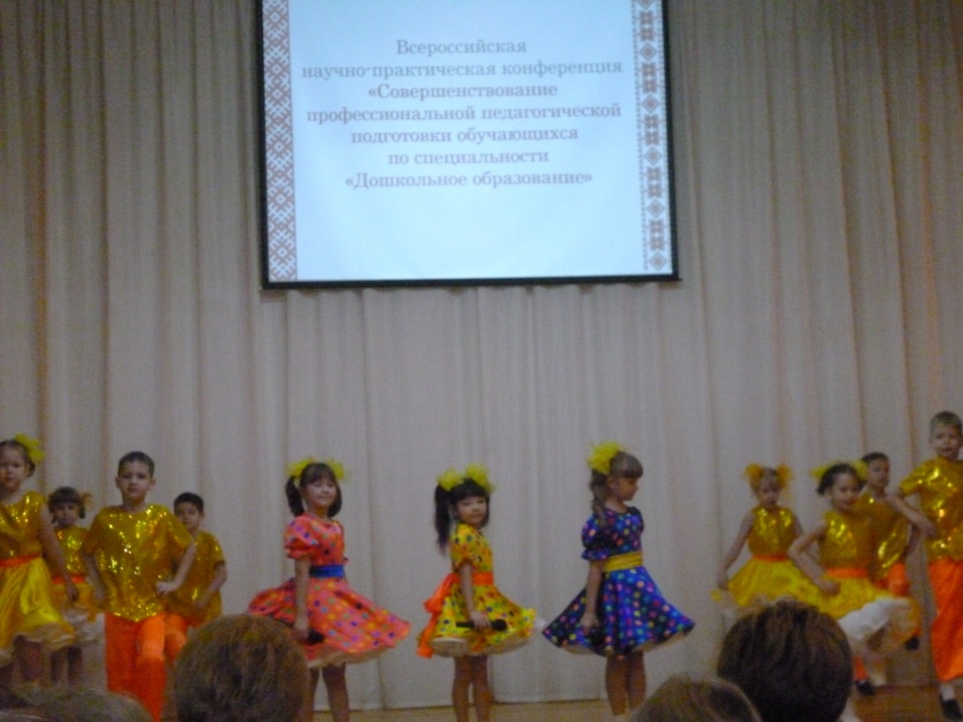 Приглашаем к сотрудничеству!!!
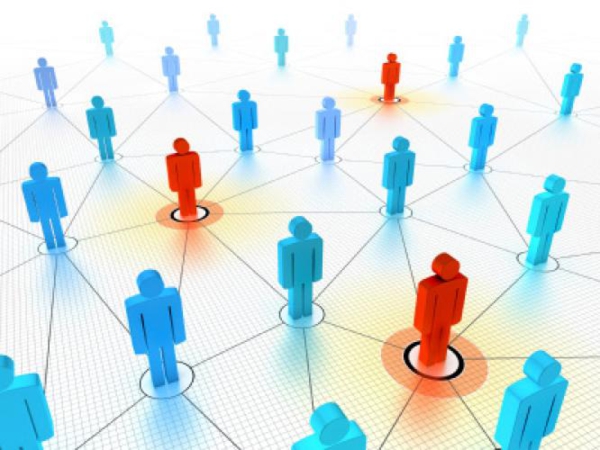